Willkommen am Fachbereich Chemie!
Vorstellung des Fachschaftsrates Chemie
06.04.2023, Kaiserslautern
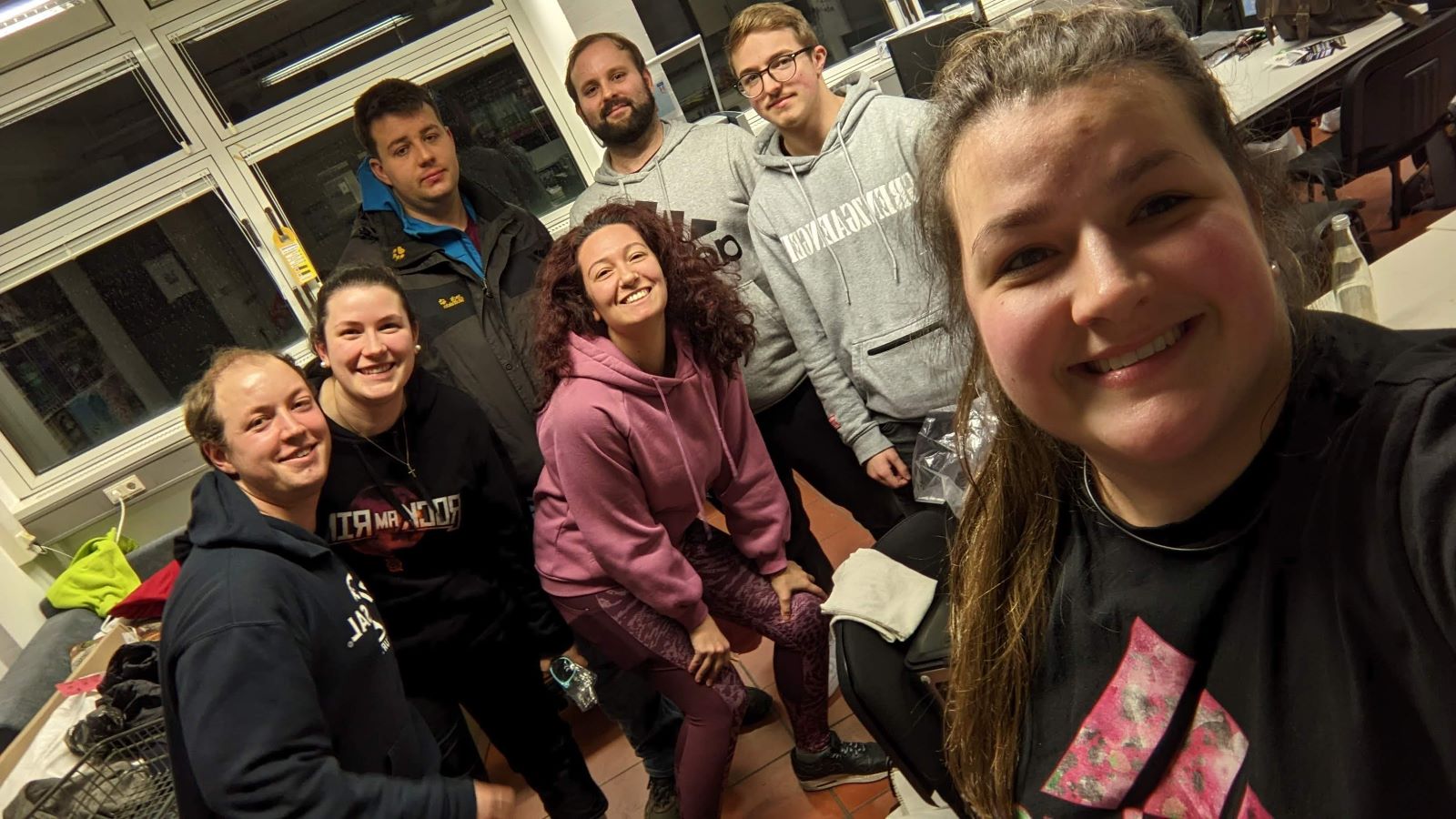 Wer sind wir? Und wo findet ihr uns?
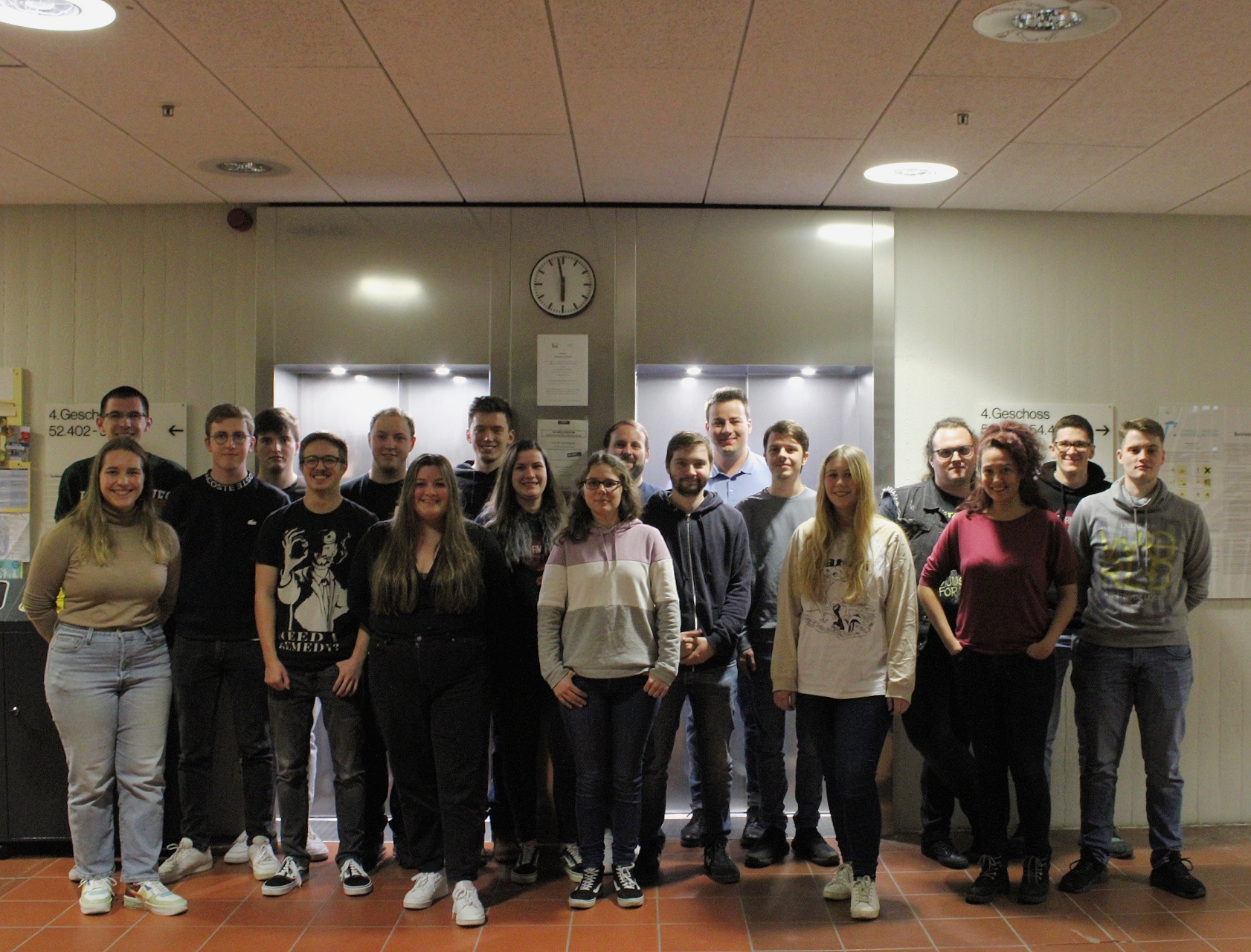 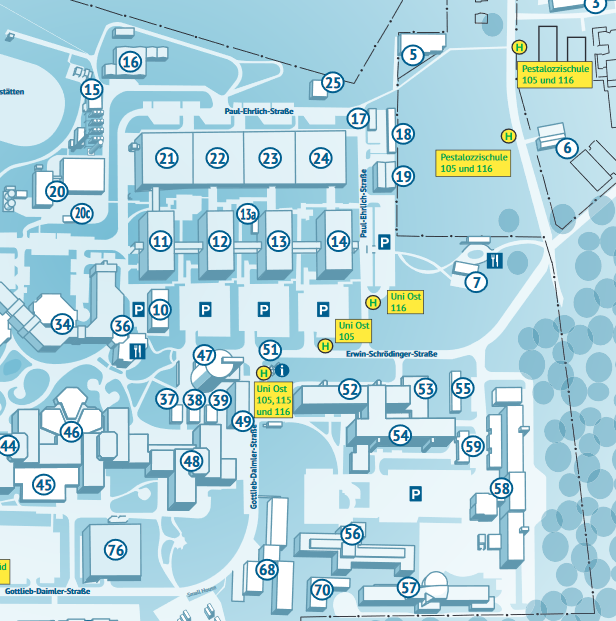 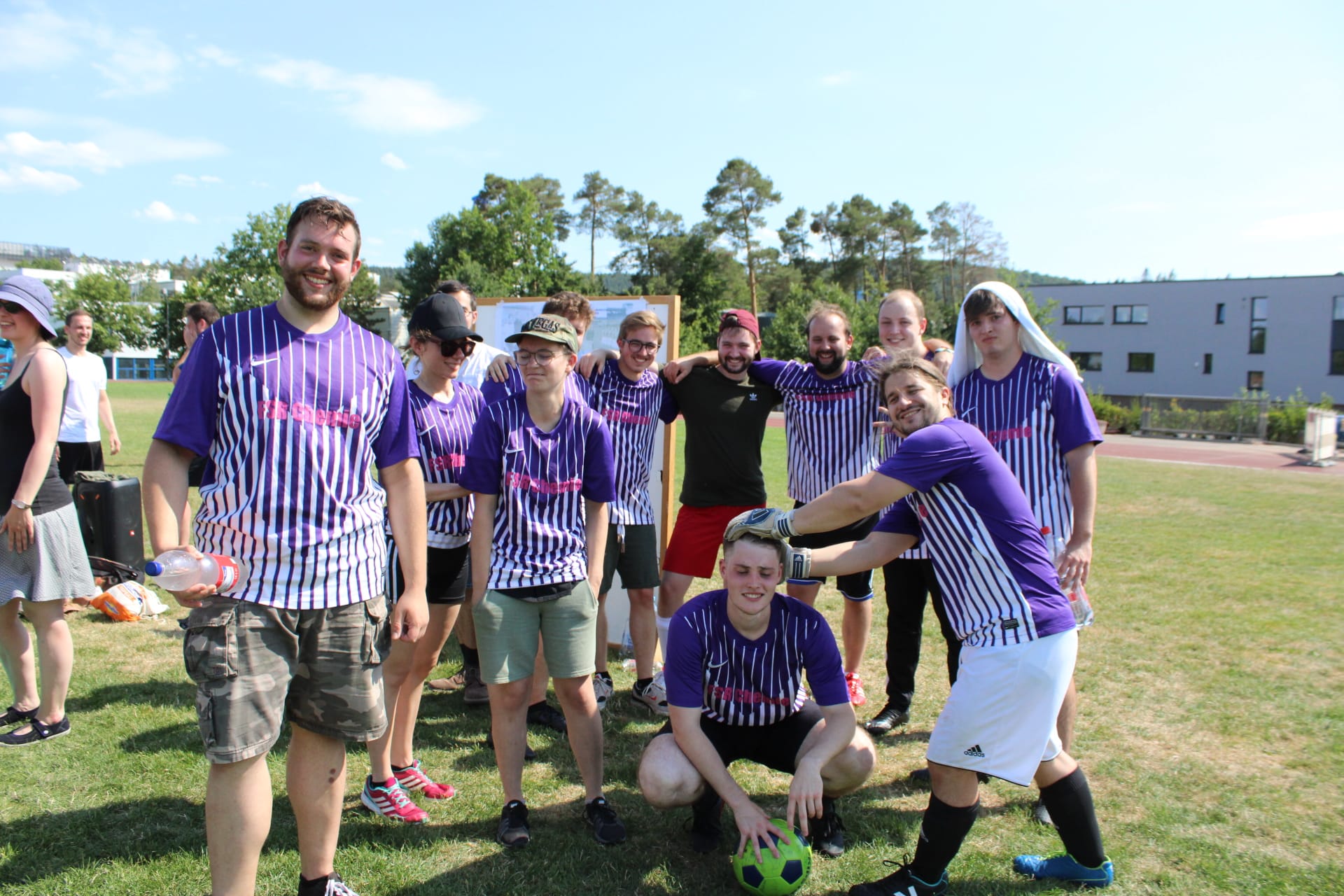 Wir sind von der 
Studierendenschaft 
gewählte Vertreter  
zu finden in 54-560.
06.04.2023, Kaiserslautern
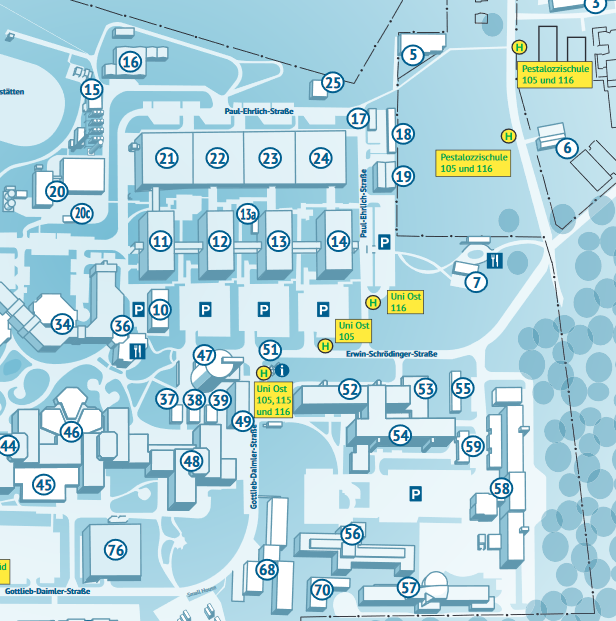 Wie ihr uns erreicht
Einfach in unserem Raum (Gebäude 54 Raum 560) vorbeischauen und uns ansprechen.
Mail: fschemie@rptu.de.
Olat-Kurs: https://olat.vcrp.de/url/RepositoryEntry/3371500761.
Telefon: 0631 205 2563.
Infos unter: fachschaft.chemie.uni-kl.de.
Discord: Link im Olat-Kurs.
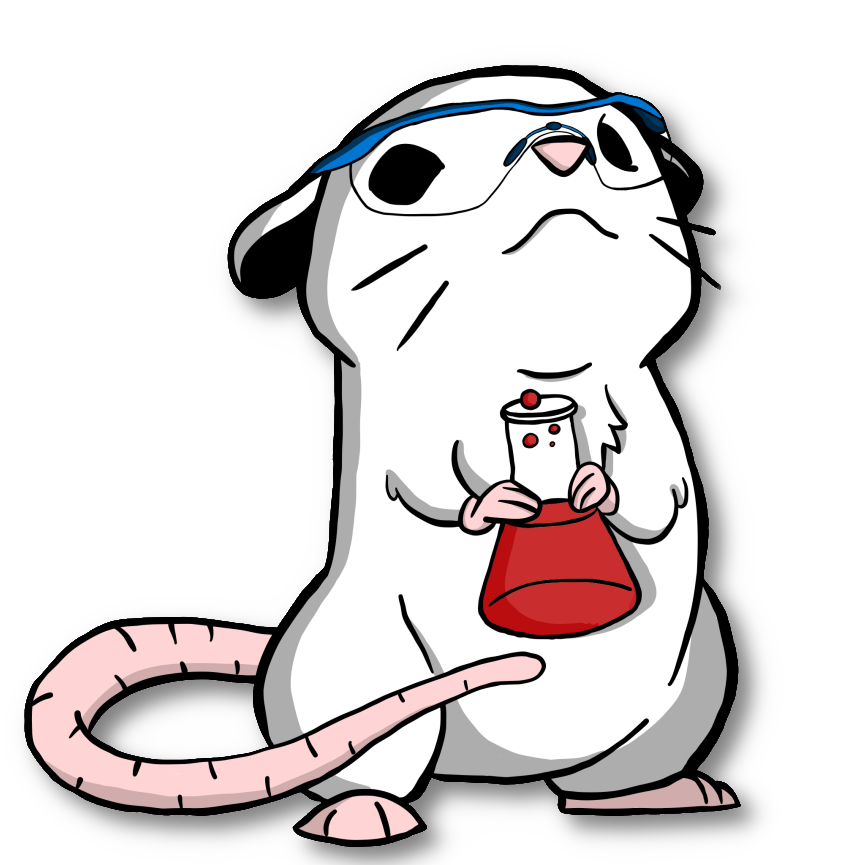 Was bieten wir euch?
Was bieten wir euch?Schutzausrüstungen
Bei uns könnt ihr eure persönliche Schutzausrüstung erwerben!

				Schutzbrille		7,00 €
				Schutzhandschuhe	2,50 €
				Laborkittel		20,00 €
				Gesamtpaket		29,00 €

Kontakt: fs_kittel@chemie.uni-kl.de
:
6
Was bieten wir euch?Weitere Dienste
Altklausurensammlung (online und im Raum)
Materialverleih (Waffeleisen, Bierpong-Tisch,…)
Bindemaschine, PC-Arbeitsplätze, Getränkeverkauf, etc.
Feten und weitere Veranstaltungen
Ansprechpartner aus verschiedenen Studiengängen und Semestern.
:
7
Wichtig für die nächste Zeit
Meldet euch bis zum 11.04.2023 für alle eure Kurse im KIS an!
Nehmt an der Sicherheitsunterweisung am 17.04.2023 teil! (Anmeldung nicht vergessen).
Meldet euch zu den Klausuren im Zeitraum 16.05. – 16.06.2023 an!
Findet euch zusammen und bildet eine/mehrere Lerngruppen.
Nehmt an den Veranstaltungen teil.
Lest eure Prüfungsordnung!
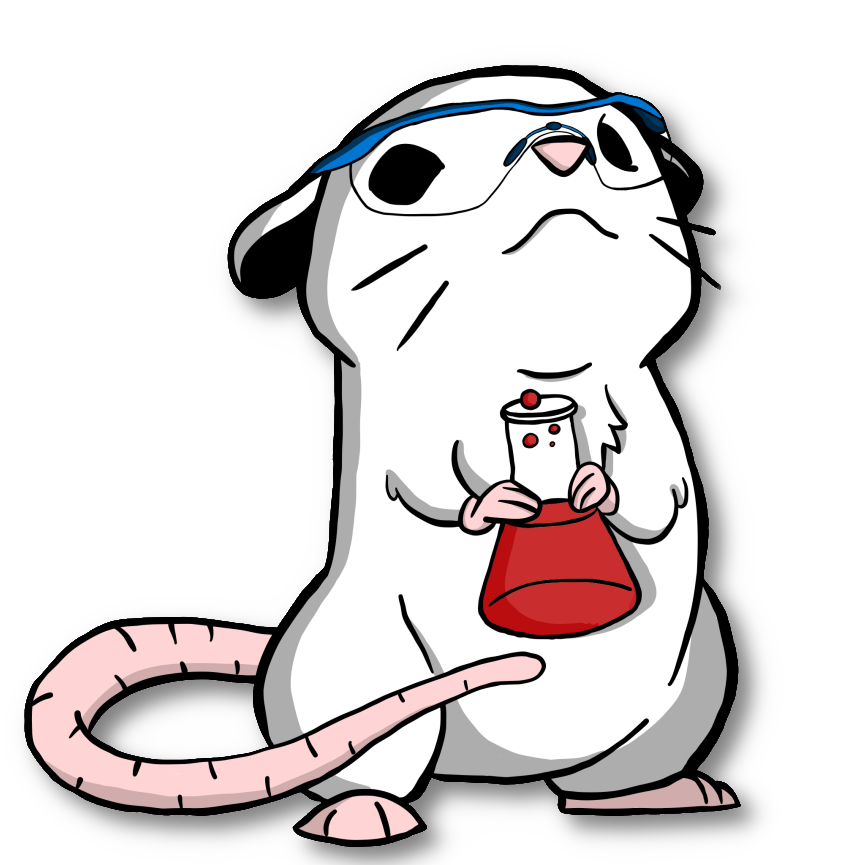 Wichtiges zum Studiumund was ihr beachten solltet
Prüfungsordnung und Modulhandbuch lesen – online zu finden. 
Prüfungen sind i. d. R. bei 40 % der erreichbaren Punkte bestanden.
Prüfungen dürfen dreimal abgelegt werden, laborpraktische Arbeiten zweimal.
Anschließend eine mündliche Ergänzungsprüfung möglich.
Exmatrikulation kann Folgen haben – Prüfungsanspruch verloren.

   Wenige Module zählen als Teilnahmevoraussetzung für die Praktika:
	Physikalische Chemie 1, Organische Chemie 2, Physikalische Chemie 2.
Lehramt: Anorganisch-chemisches Praktikum als Voraussetzung für die Fachdidaktik.
:
9
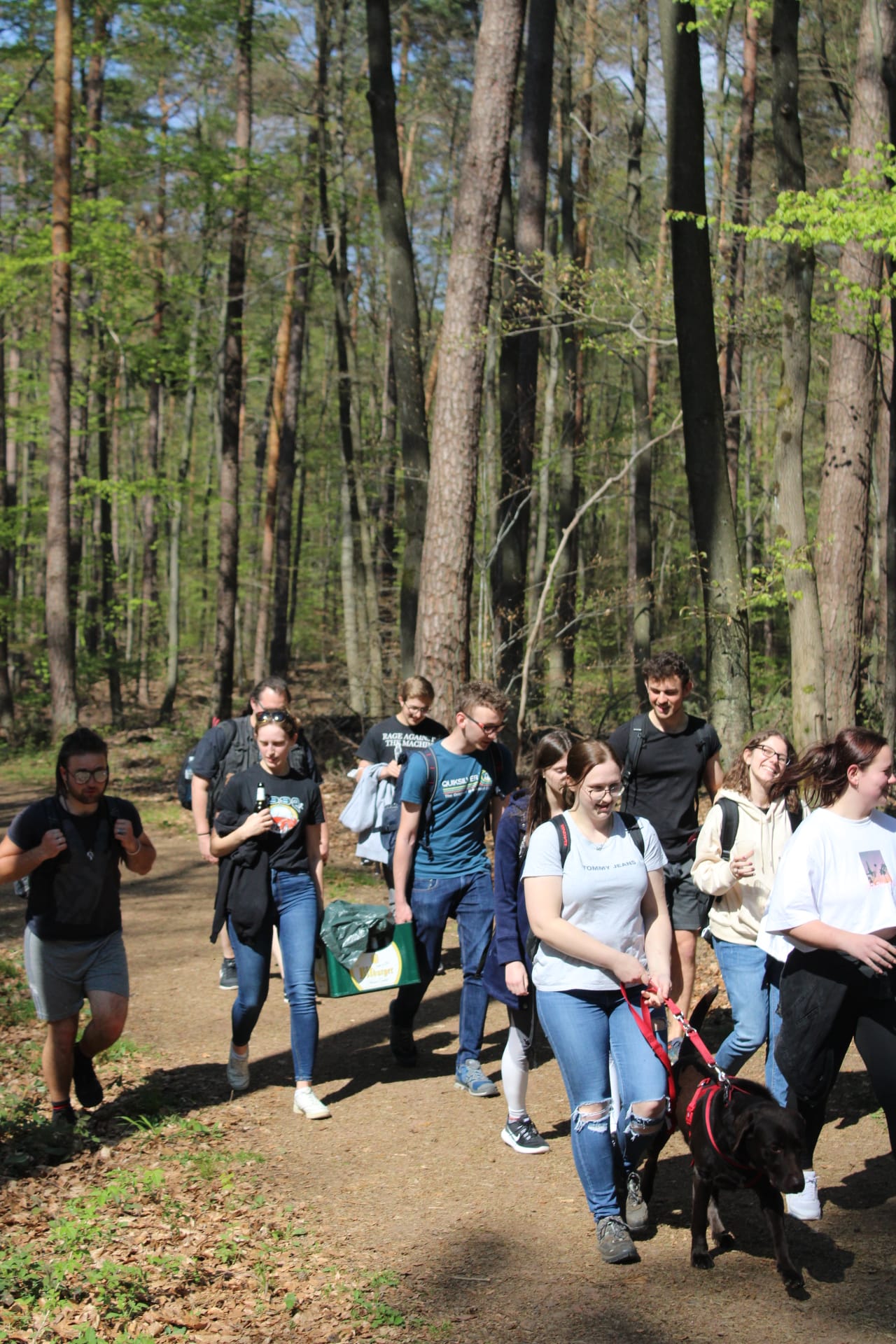 Was euch noch erwartetjetzt und im Studium generell
Jetzt folgen erst einmal der restliche Mathe-Vorkurs und die Ersti-Tage!
Genießt das Studentenleben und schiebt das Lernen nicht zu sehr auf.
Unterschätzt nicht den zeitlichen Aufwand bei den Laboren!
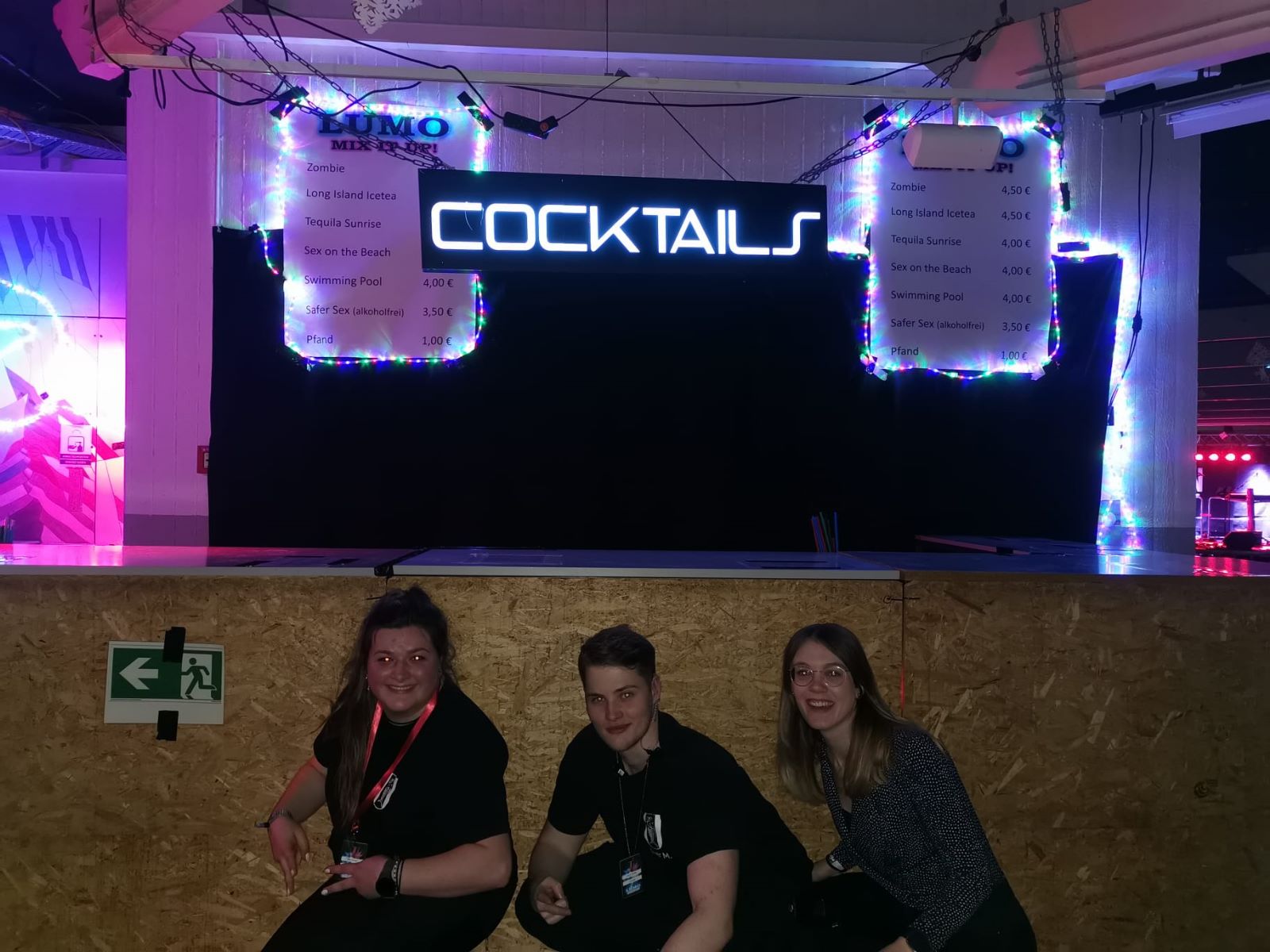 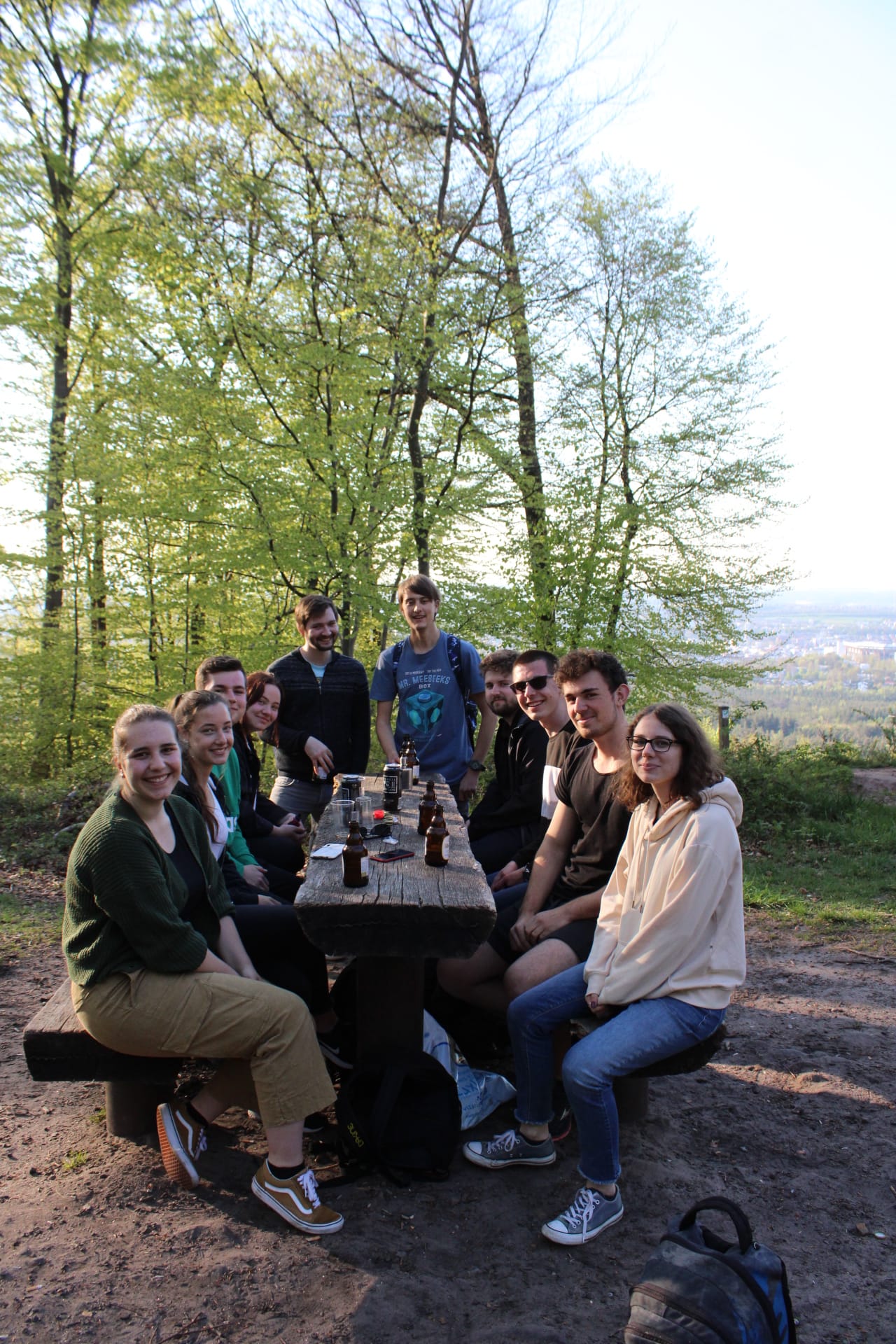 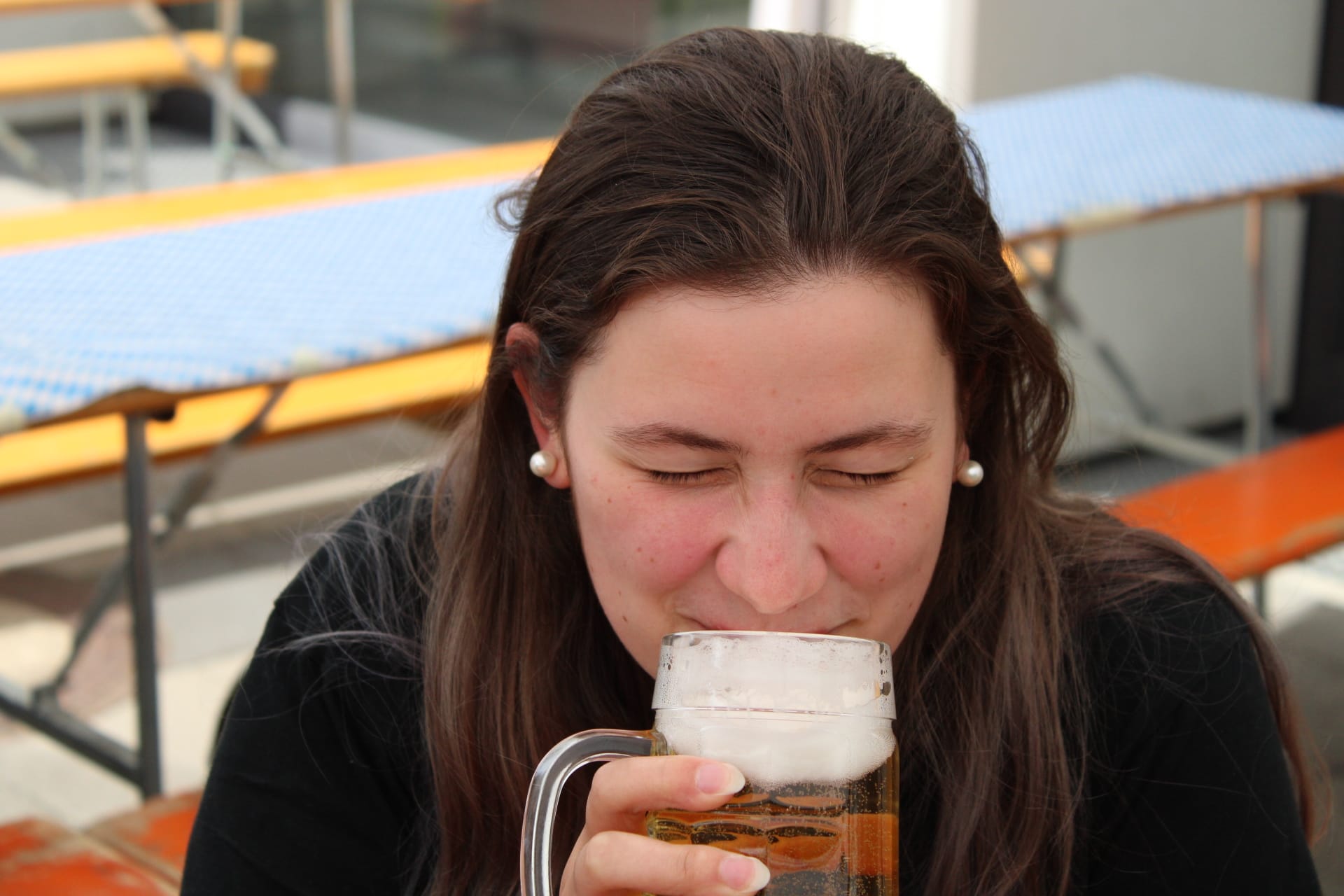 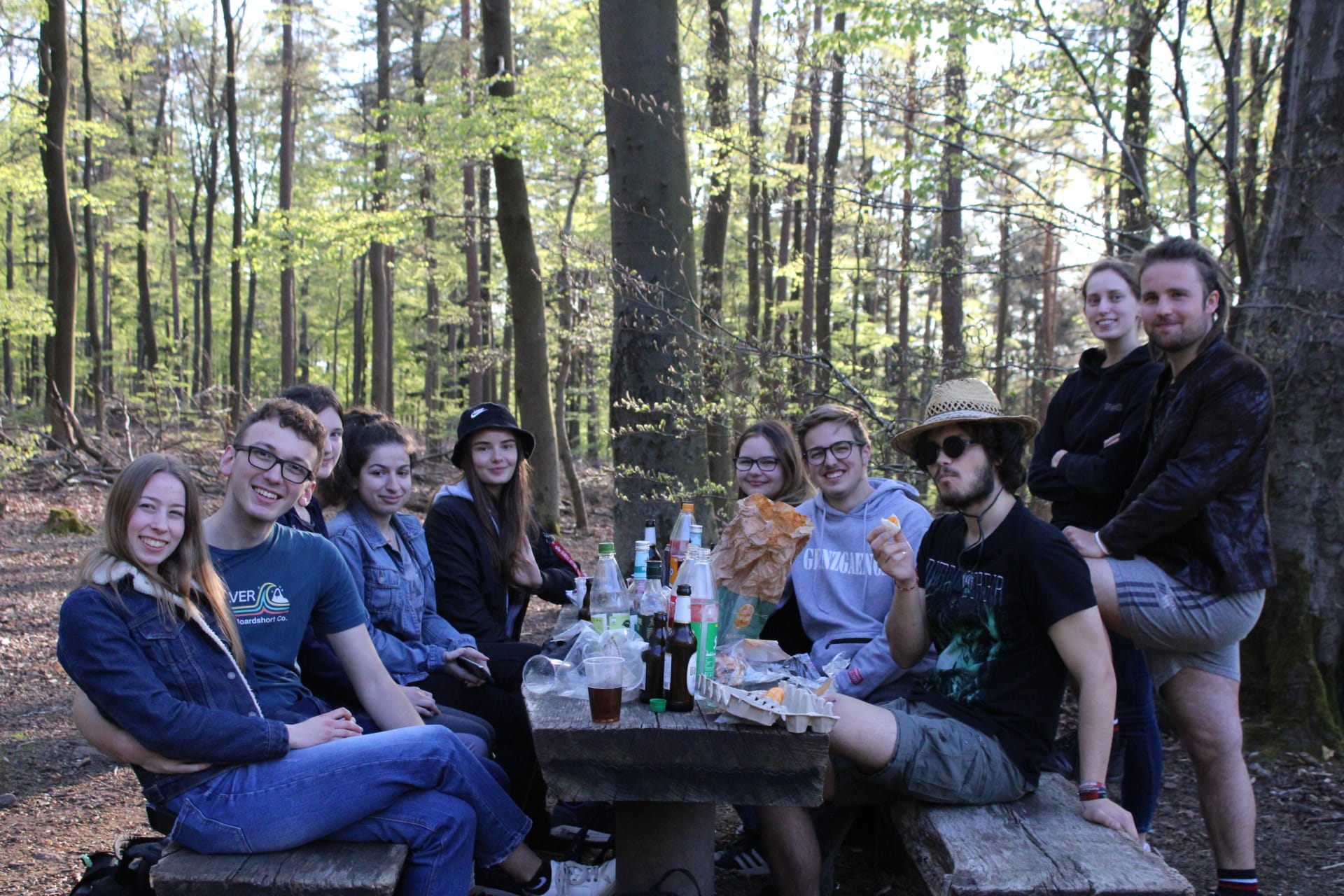 :
10
Weiteres Erstiprogramm
Heute	18:00 Uhr	Cocktailabend
11.04.2023	18:00 Uhr	Spieleabend
12.04.2023	18:00 Uhr	Fragestunde (online)
13.04.2023	18:30 Uhr	Kneipentour
18.04.2023	14:00 Uhr	Humbergturm-Wanderung
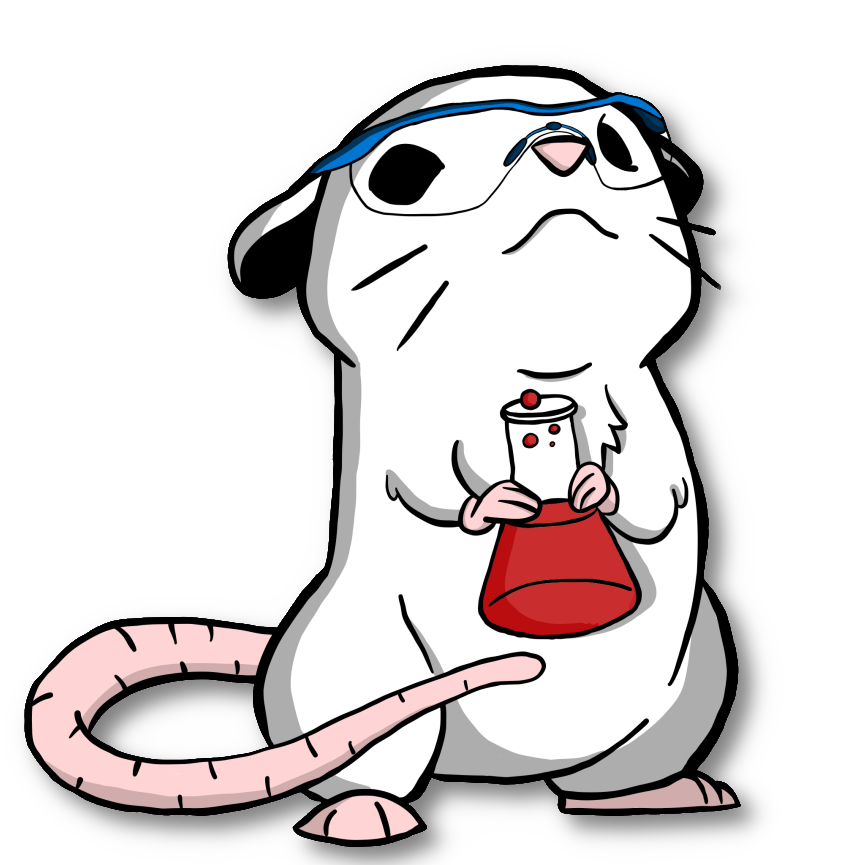 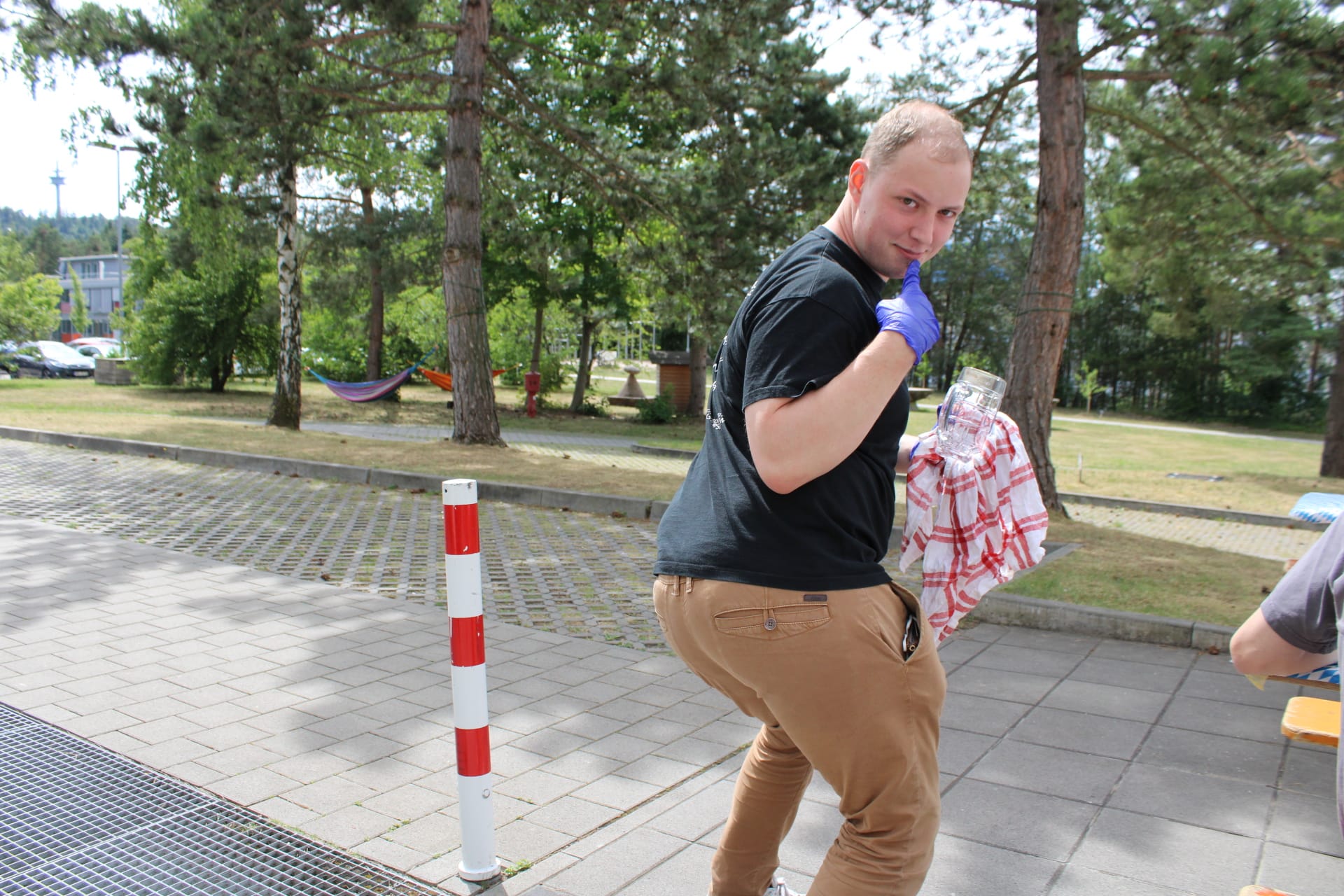 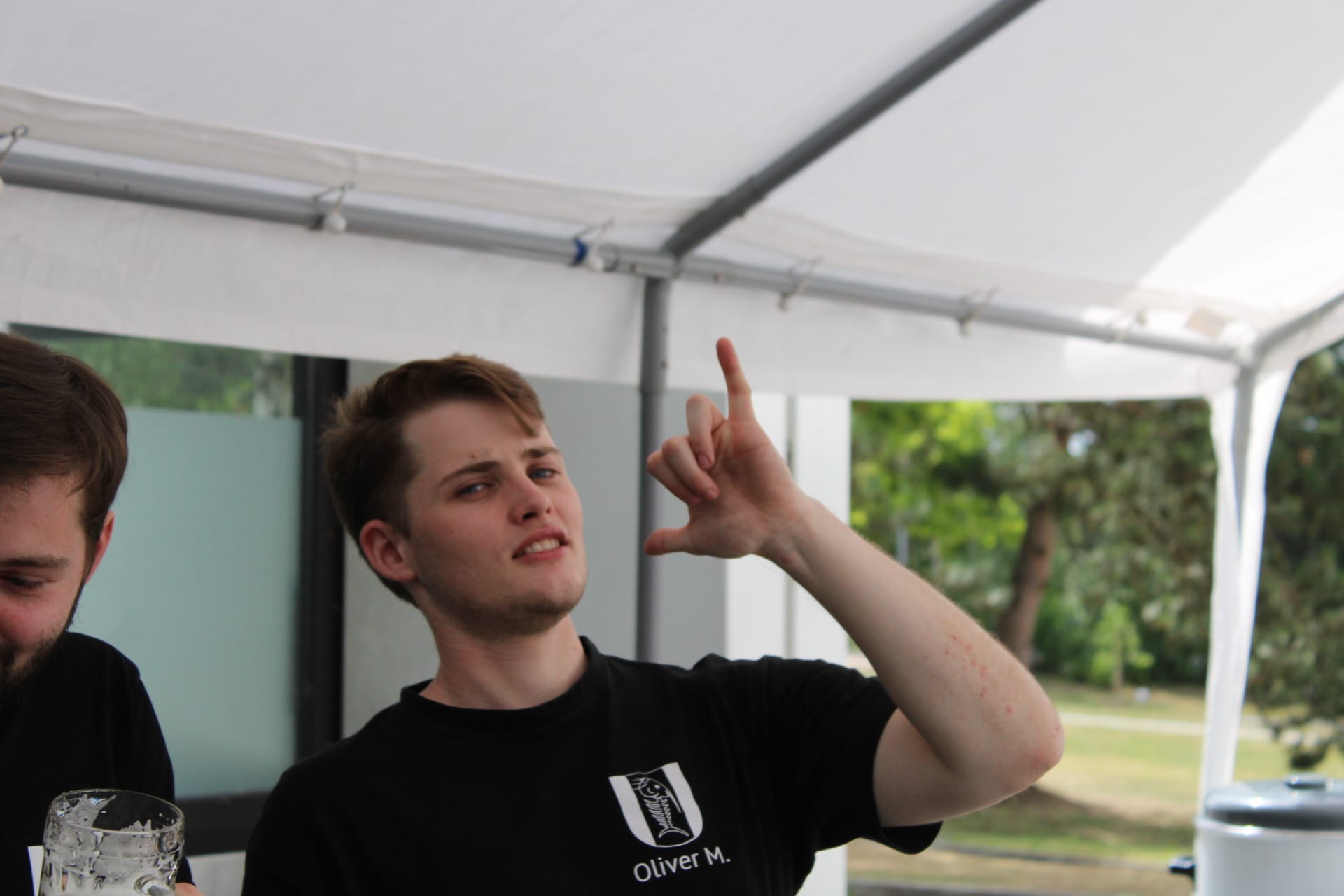 Interesse bekommen?
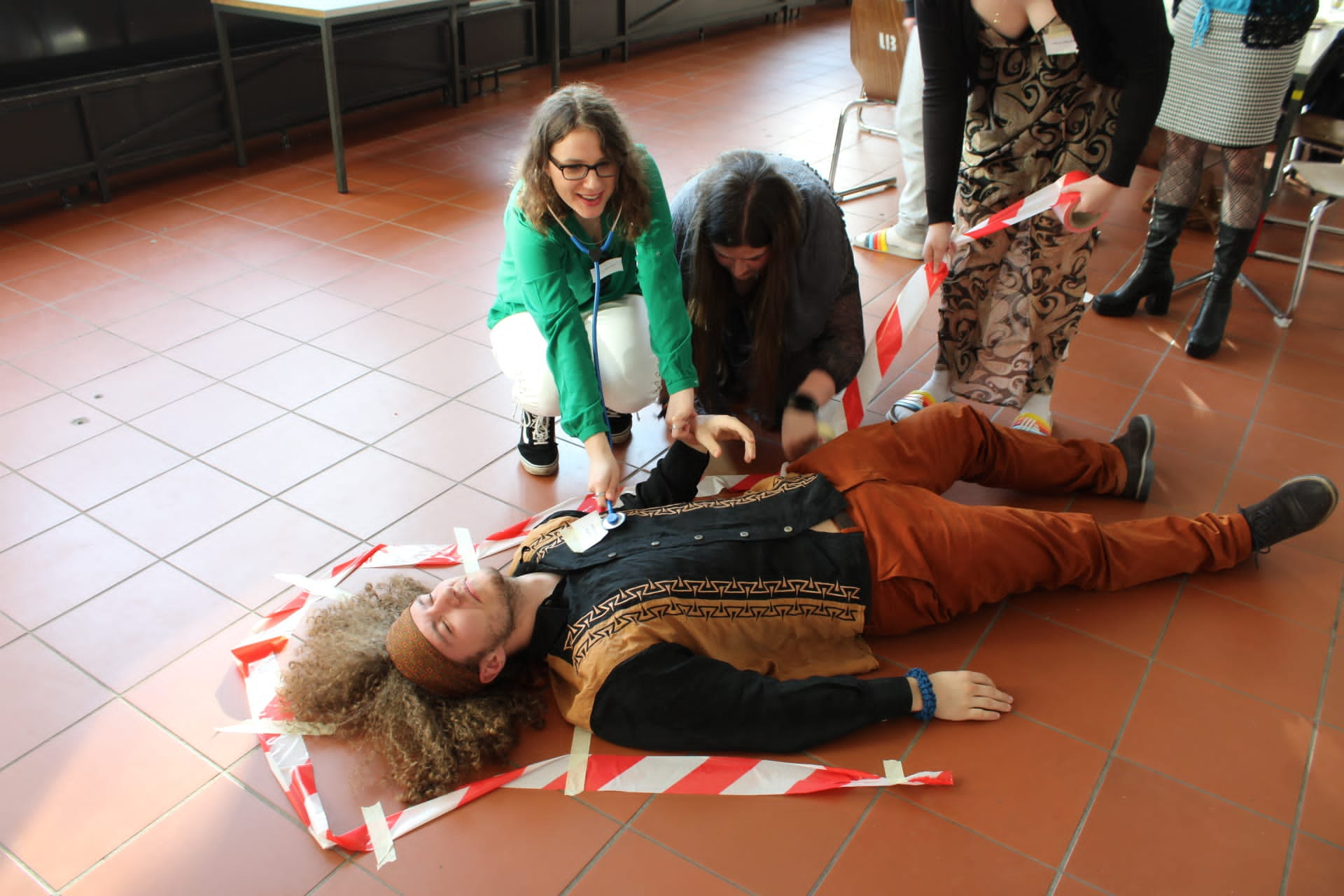 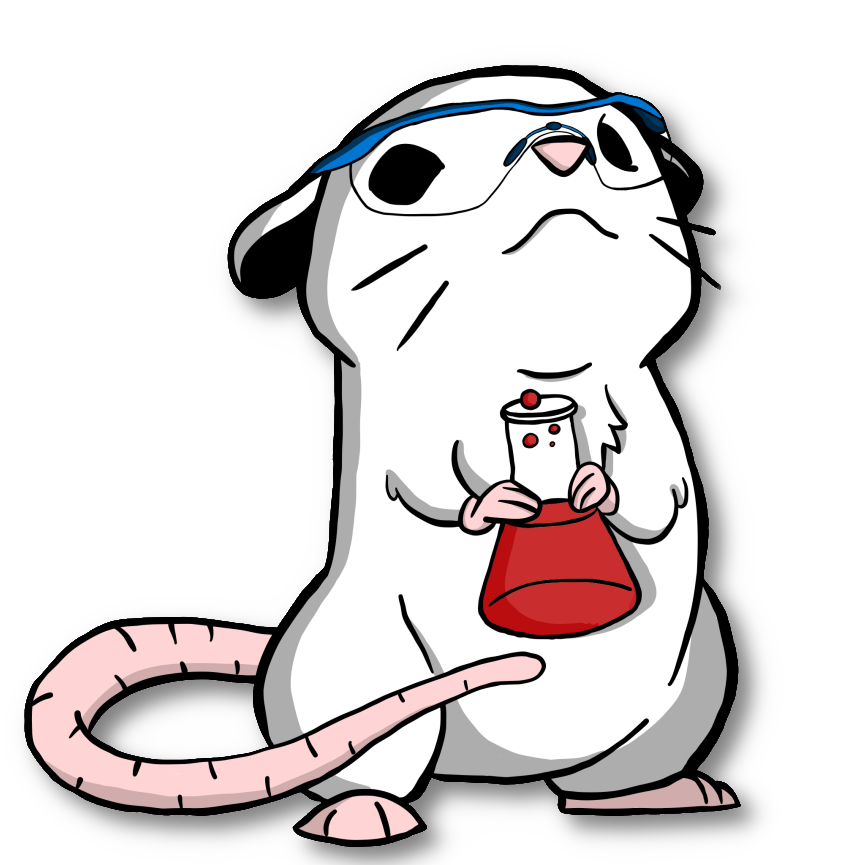 Kommt auf uns zu 
und werdet Teil 
des Rates!
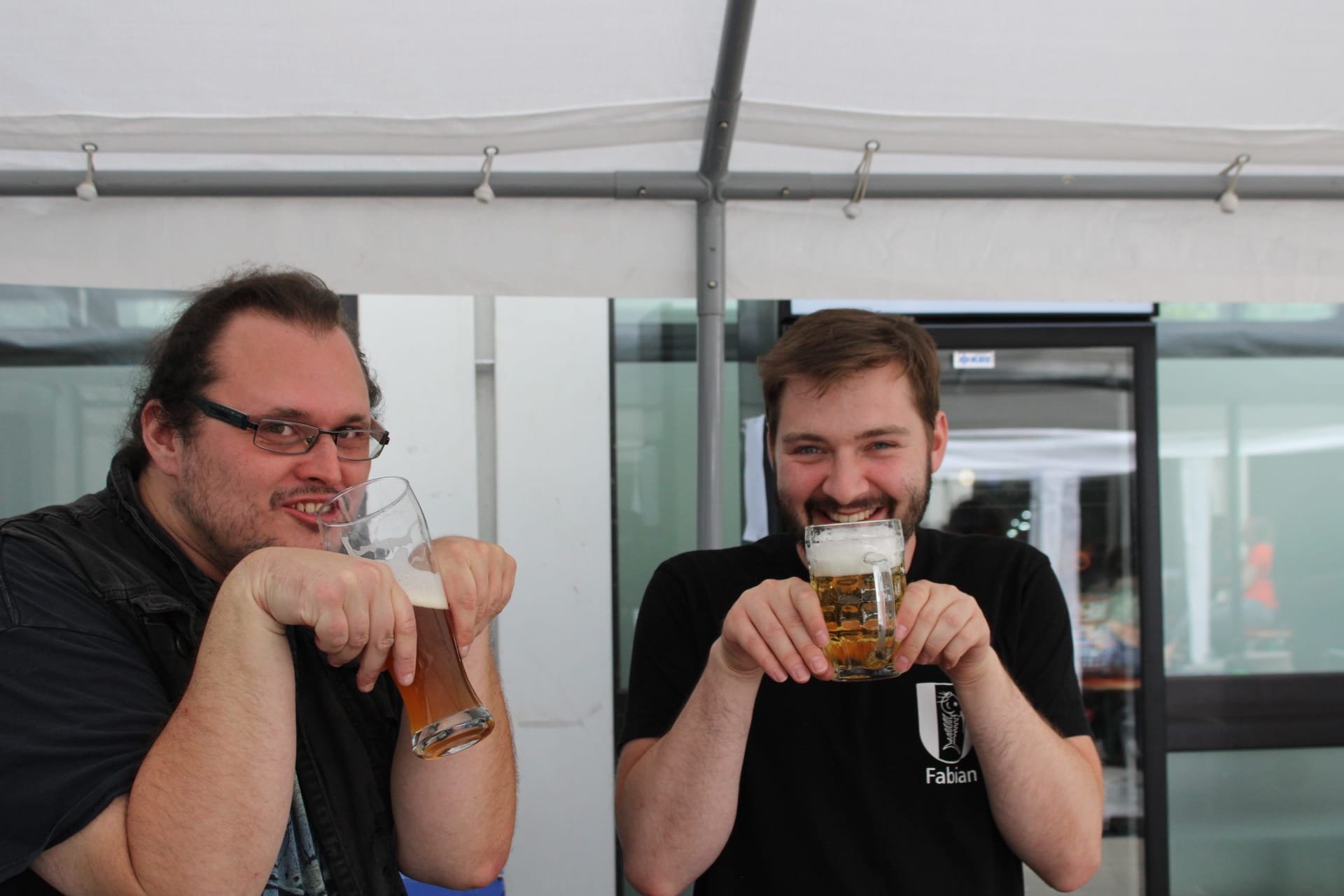 Vollversammlung

03.05.2023
18:15 Uhr
52-207
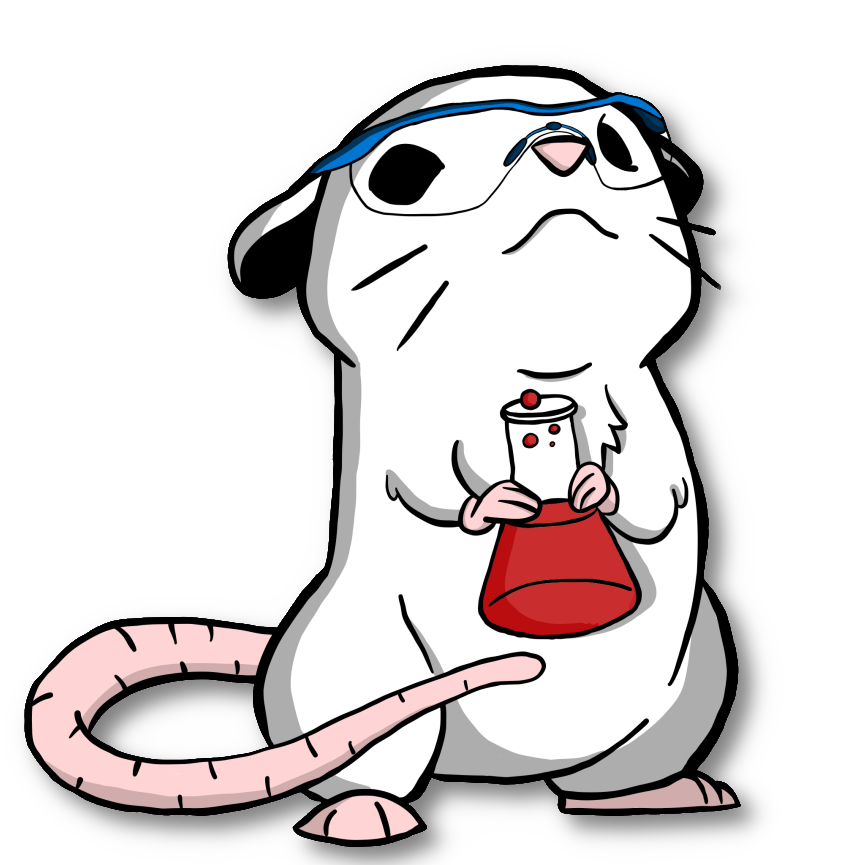 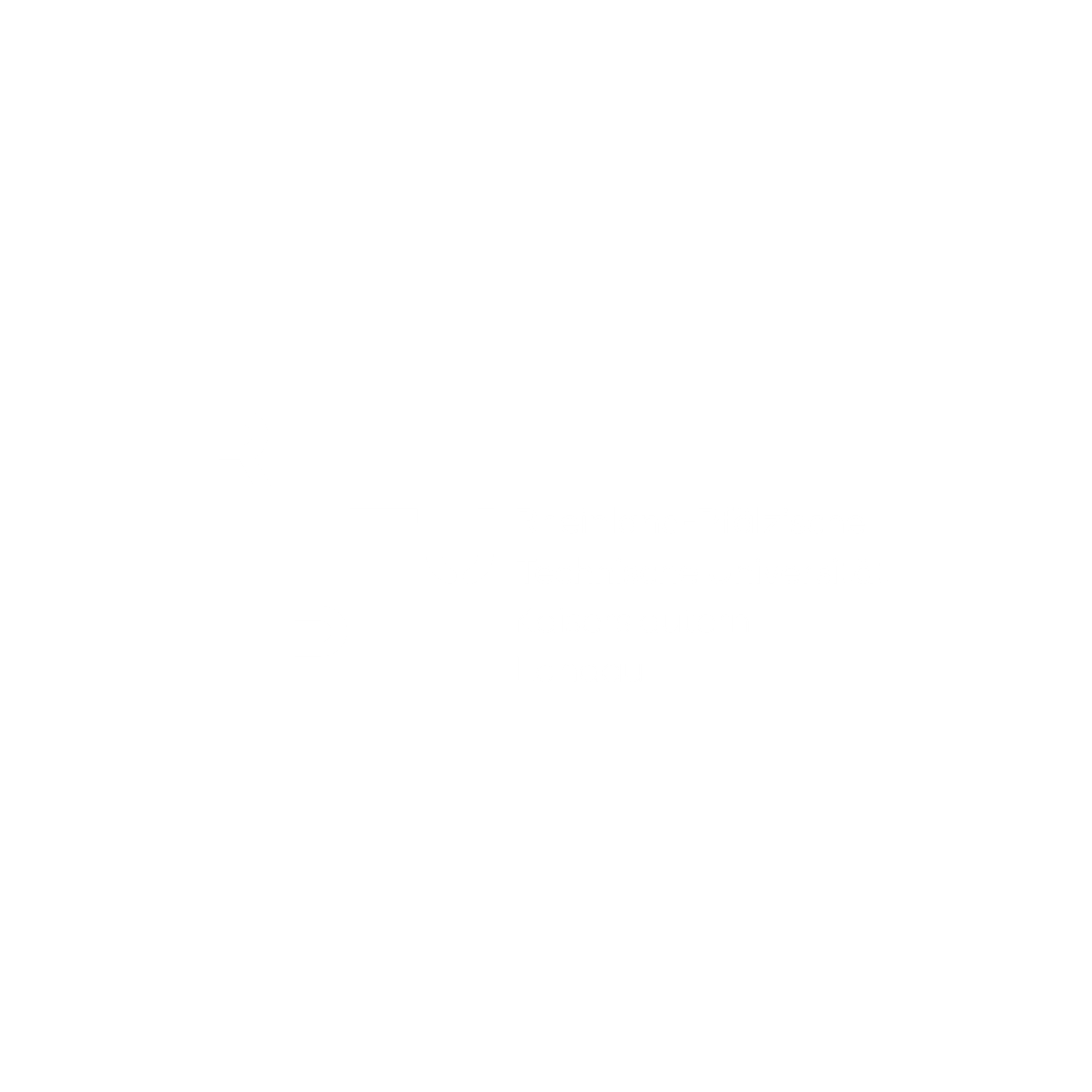 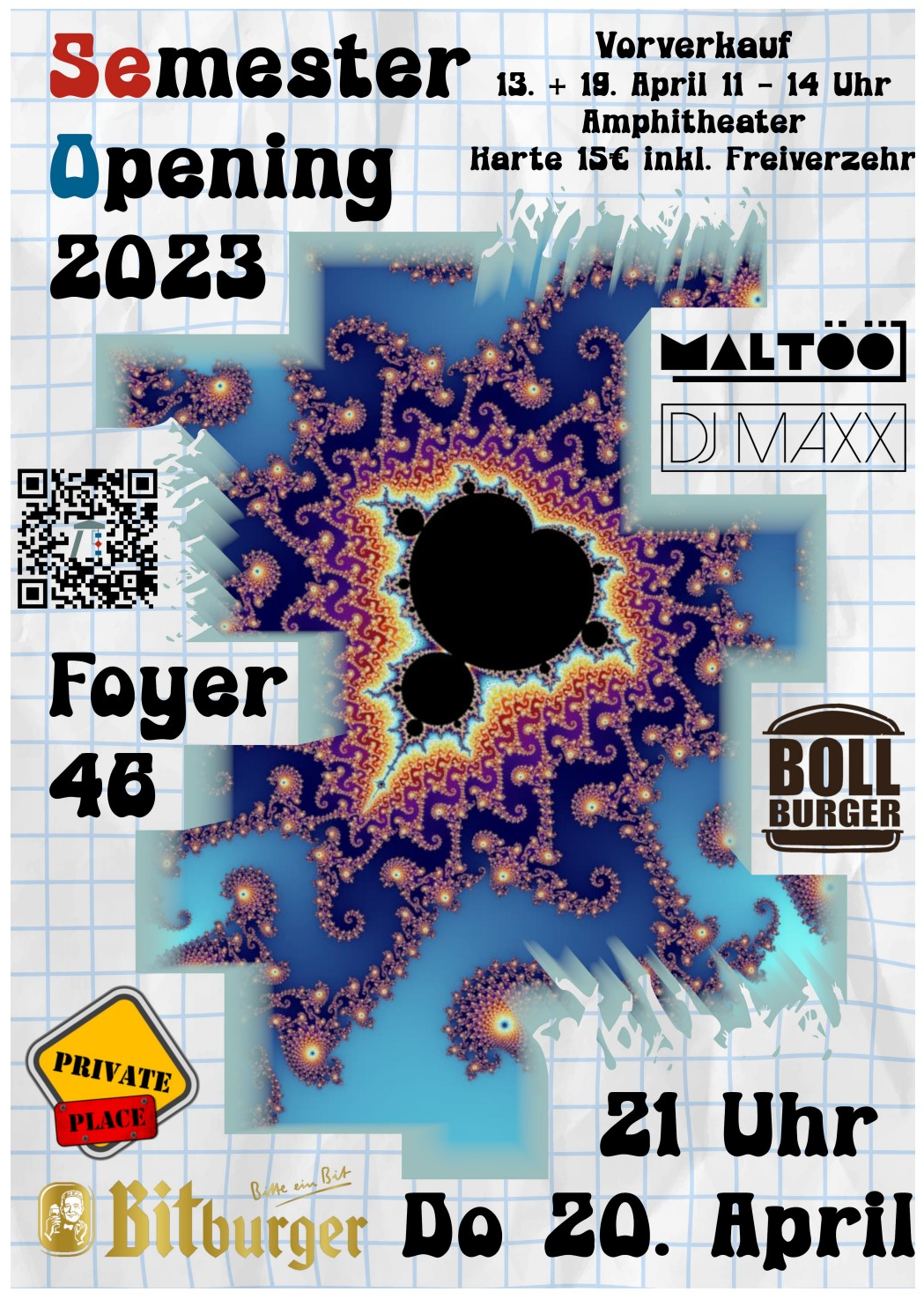 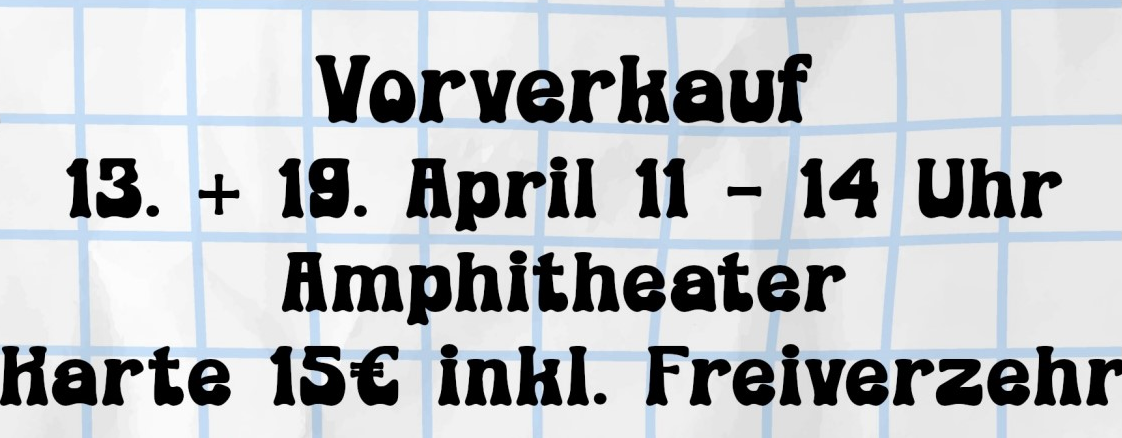 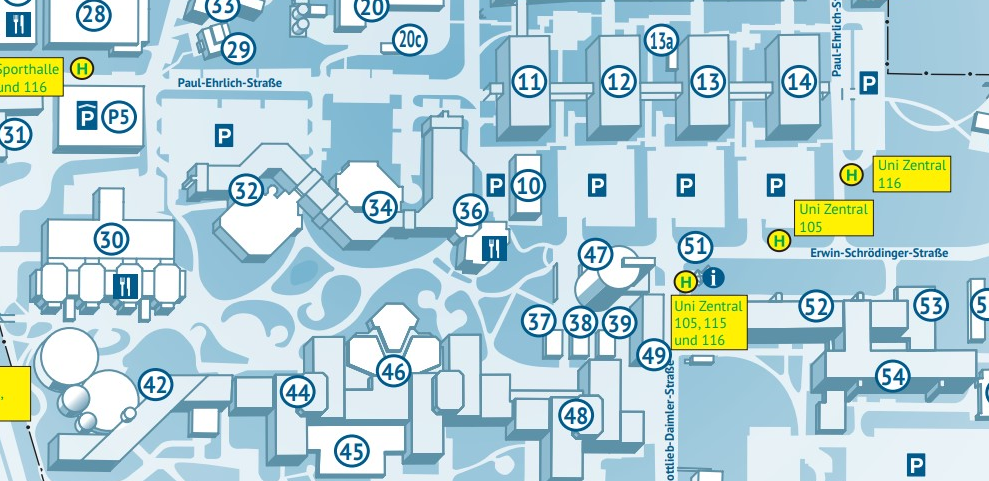 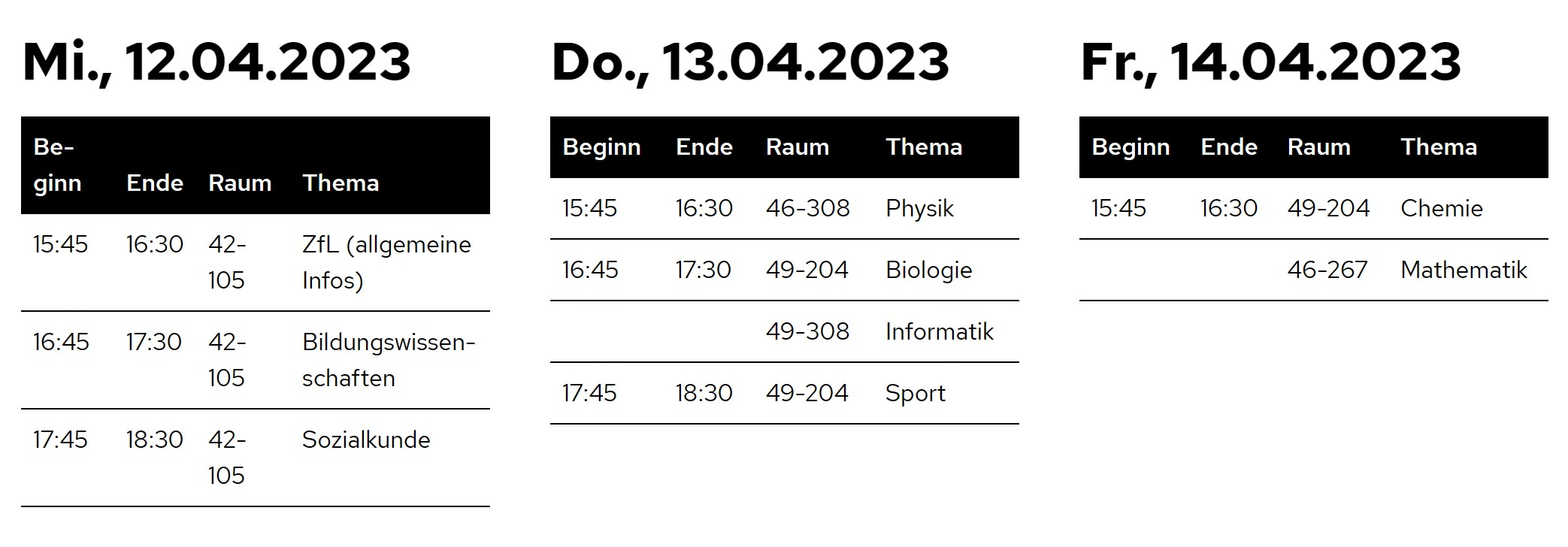 Mi, 12.04.2023	17:30 Uhr		Kaffee und Kuchen
	18:40 Uhr		Einführung in KIS, QIS 					und Stundenplan
	19:30/20:00 Uhr		Spieleabend

Do, 13.04.2023	15:30 – 17:30 Uhr		Kaffee und Kuchen
17:40 Uhr		Campustour
anschließend		gemütliche Runde 				mit Option Kneipentour
!
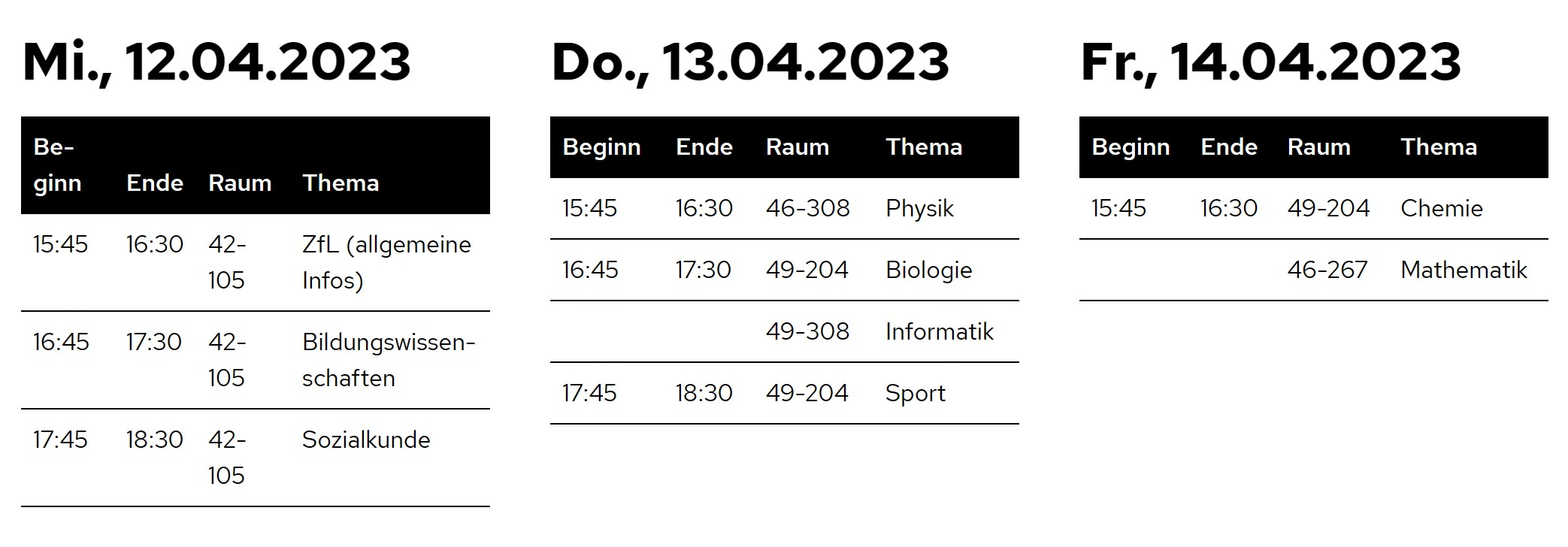 !
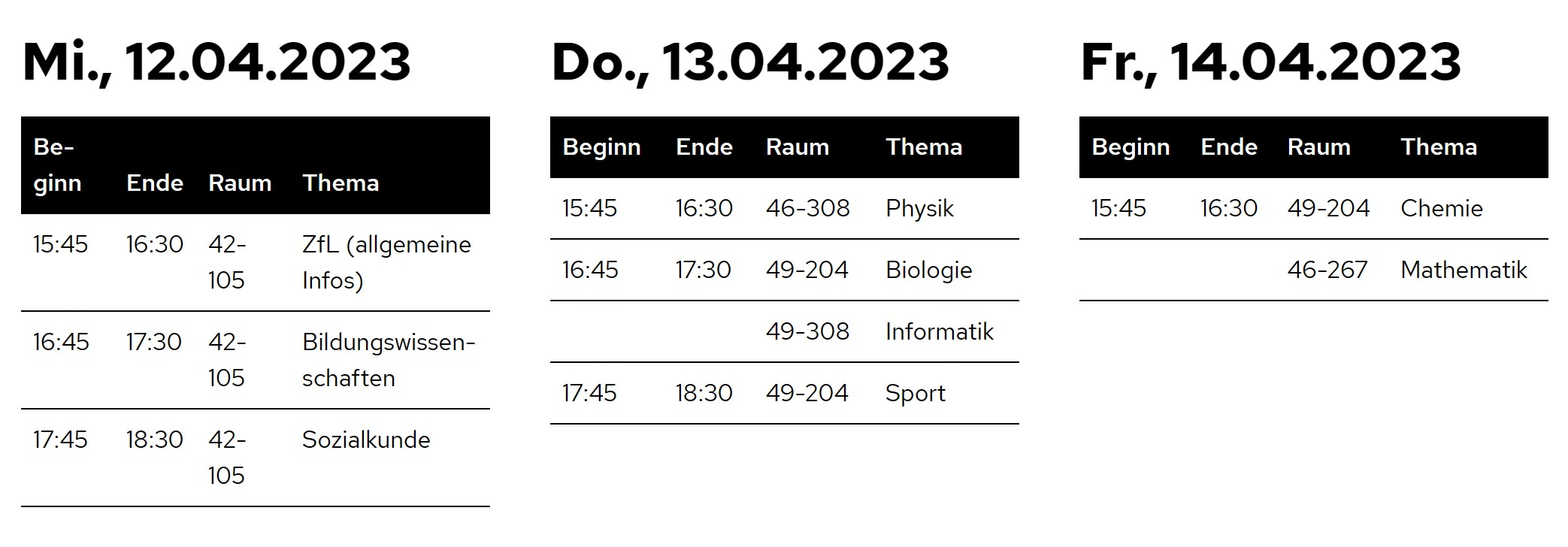 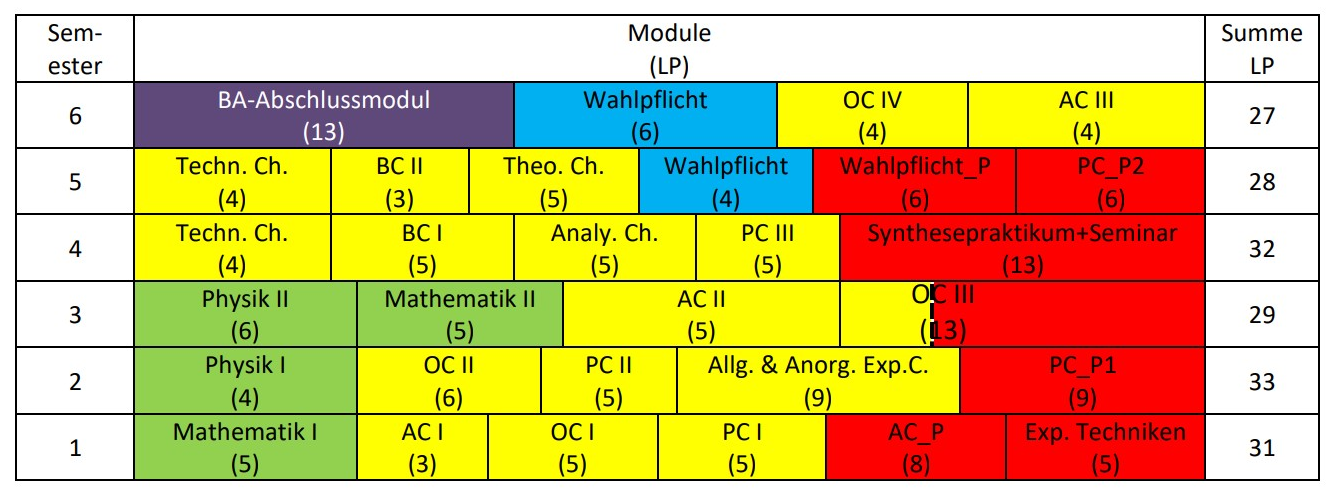